Christien Corns, K&L Gates 
Defamation in CLC Advocacy
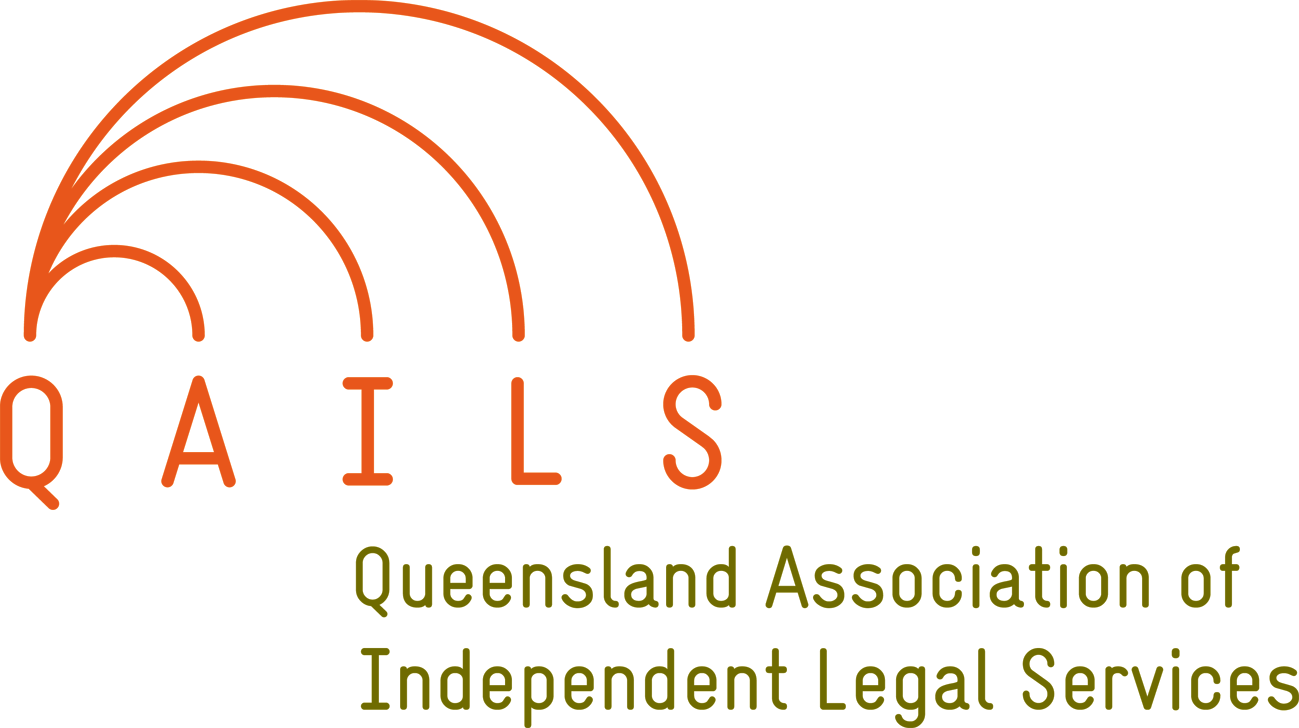 Defamation basics

What is defamation
Governing law
Potential liability of CLC's
Limitations
Damages cap
Publication and the internet
Alternative causes of action
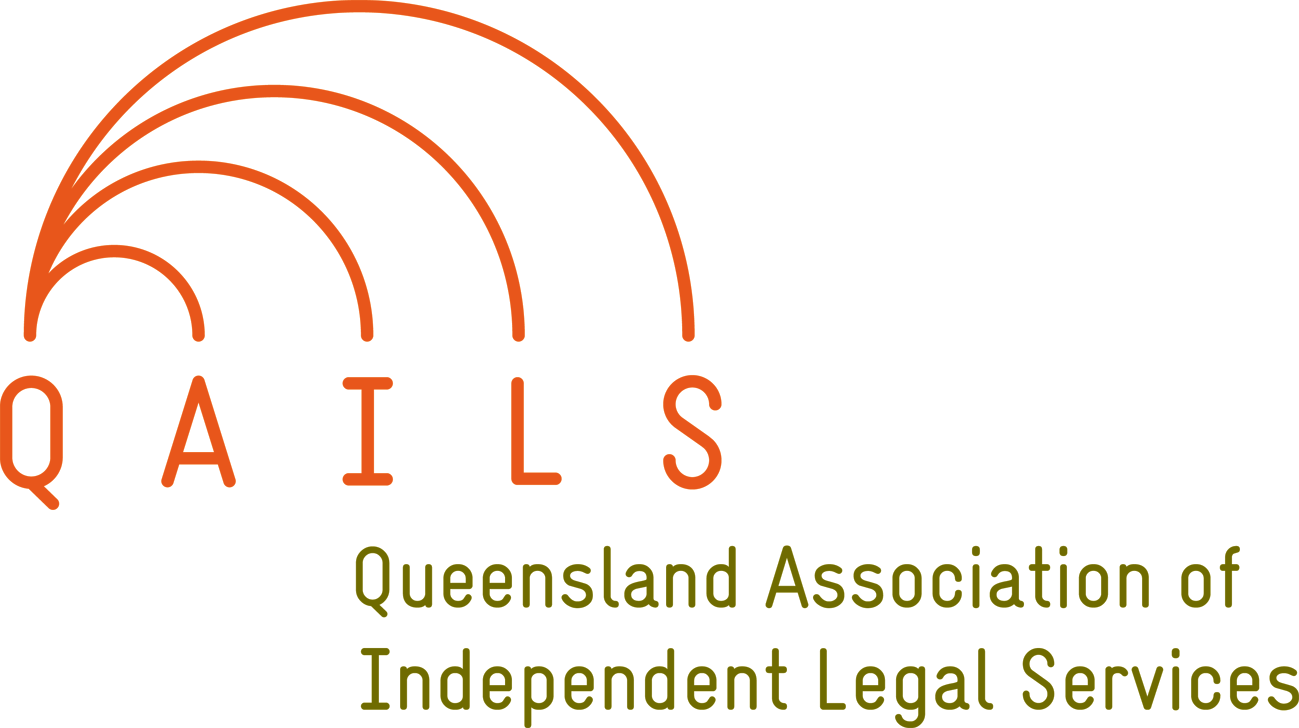 CLC "Web-warnings" and defamation
 
Defences of truth and qualified privilege
Tips to minimise liability
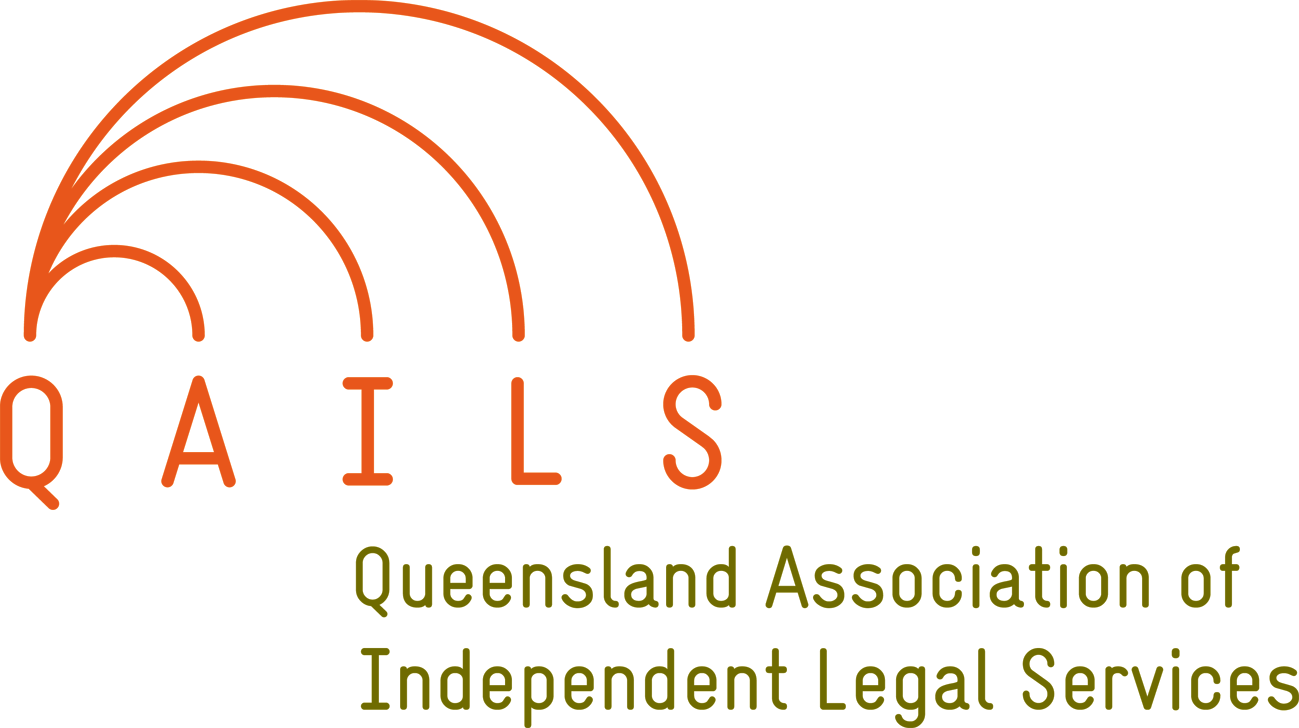 Press releases and waiver 
of privilege
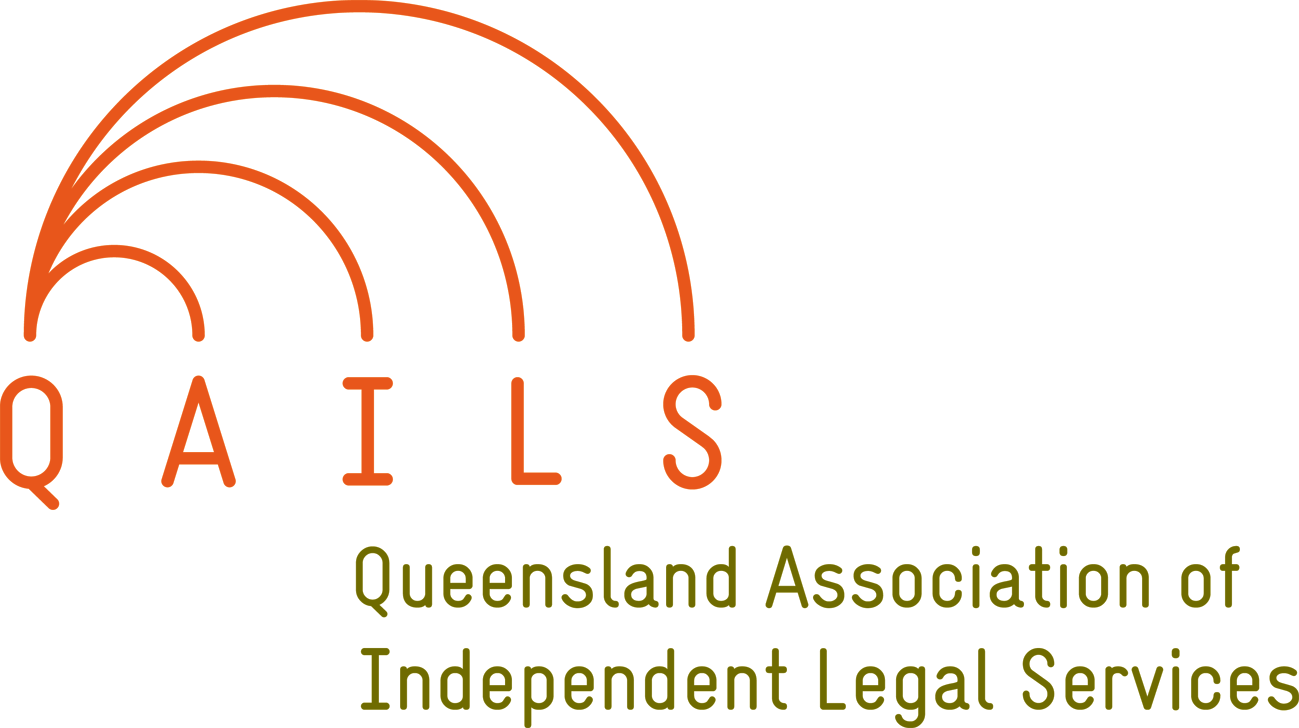 Settlement negotiations 

Naming parties
"Open" vs. "without prejudice" offers
Tensions between CLC desire for publicity and parties' desire for confidentiality
Breaching confidence
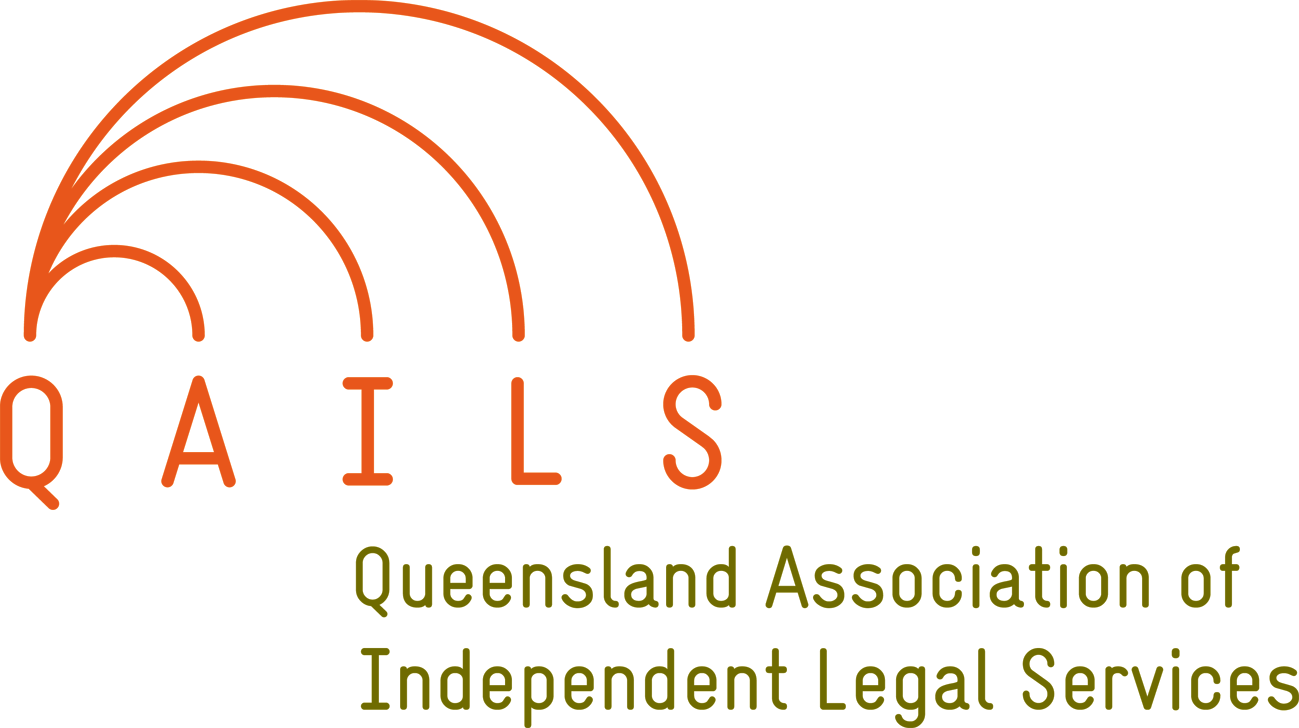 Questions?
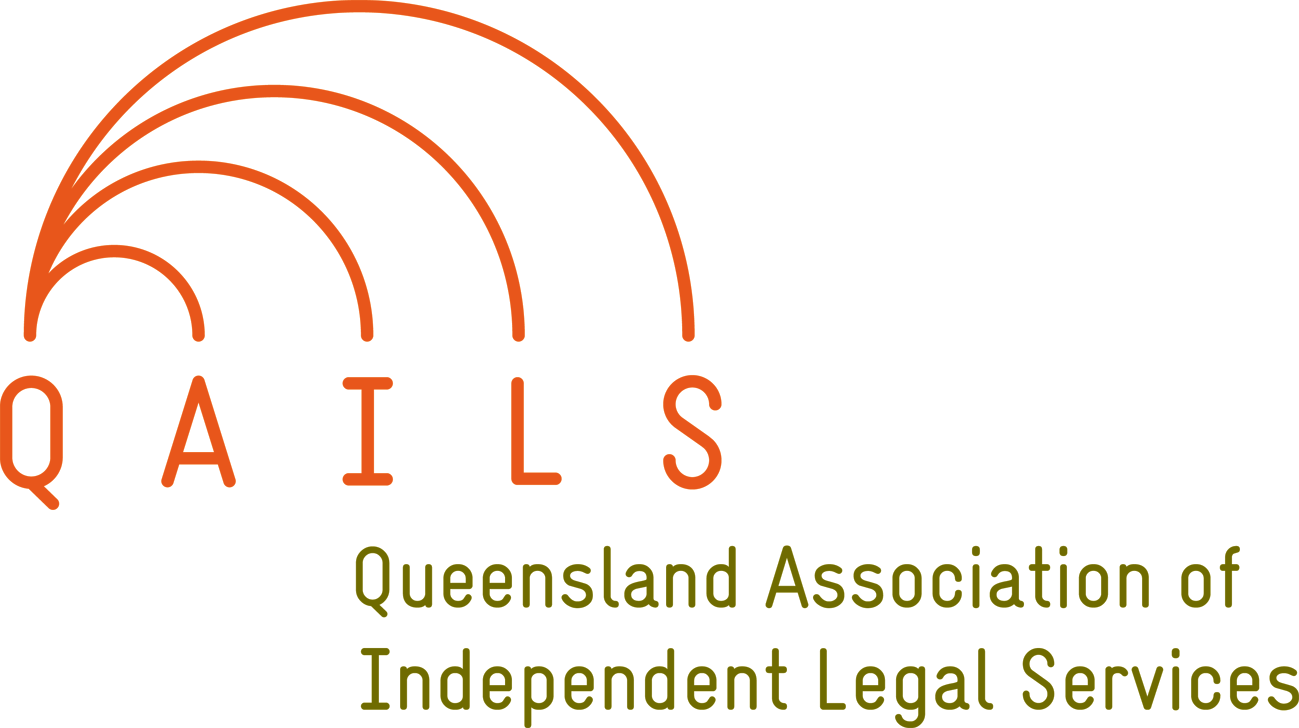